Муниципальный этап Всероссийского конкурса «Воспитатель года России» в 2023 году
Конкурсант:
Ласточкина Оксана Геннадиевна, 
Учитель-логопед МБДОУ детского сада № 17 города Орла
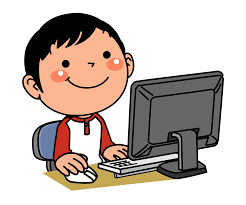 МАСТЕР-КЛАСС 
«Интерактивные обучающие игры 
для формирования предложно-падежной конструкции у старших дошкольников с ОВЗ»
Цель: транслирование опыта по использованию интерактивных обучающих игр по развитию речи у старших дошкольников с ОВЗ.
Задачи: 
- повысить у педагогов интерес к  использованию  интерактивных обучающих игр по развитию предложно- падежных конструкций;
- создать условия для профессионального общения, самореализации и стимулирования творческого потенциала педагогов.
-активизировать самостоятельную работу педагогов, дать им возможность заимствовать элементы педагогического опыта для улучшения собственного.
НАРУШЕНИЕ РЕЧИ У ДОШКОЛЬНИКОВ
звукопроизношение
бедность речи
грамматический строй речи
связная речь
Интерактивная игра - это активный метод обучения. На его основе у участников (игроков) возникают новые знания и опыт, родившиеся непосредственно в ходе игрового процесса, либо явившиеся результатом этой игры.
СХЕМЫ ПРЕДЛОГОВ
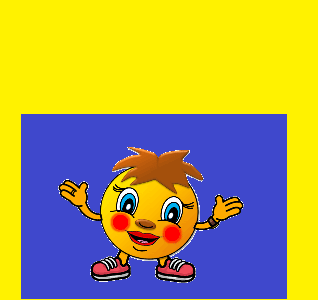 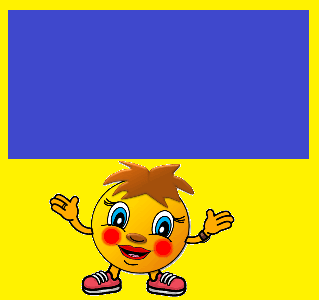 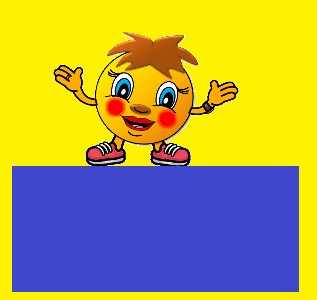 ПРЕДЛОГ  «В»
ПРЕДЛОГ «ПОД»
ПРЕДЛОГ «НА»
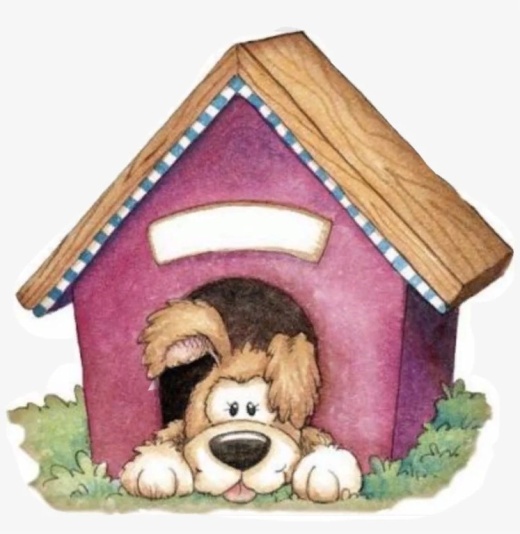 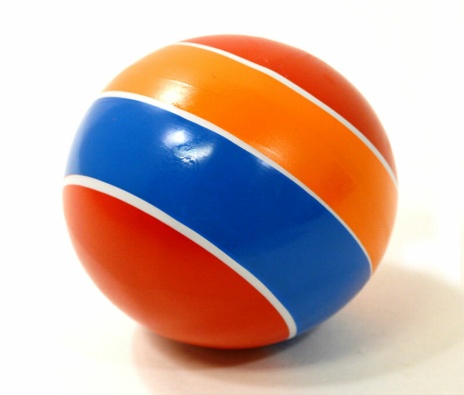 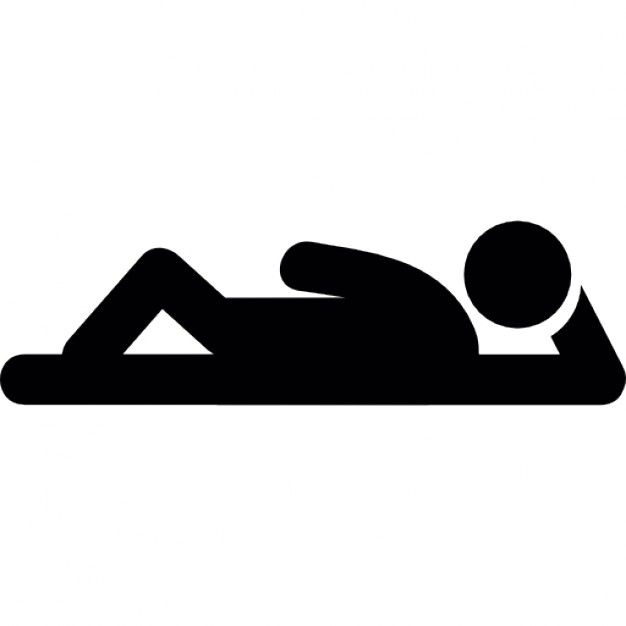 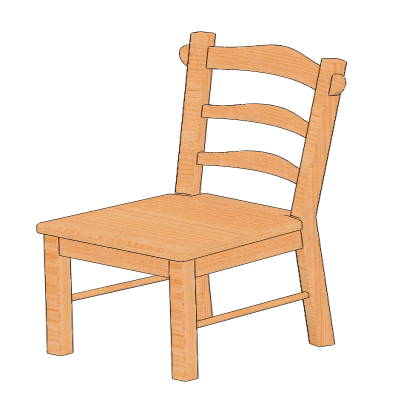 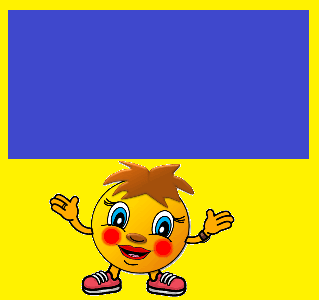 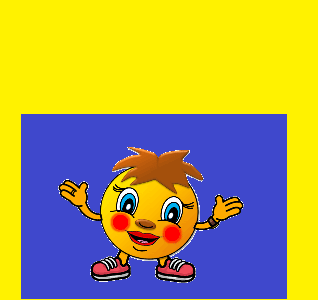 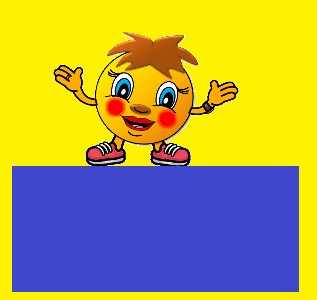 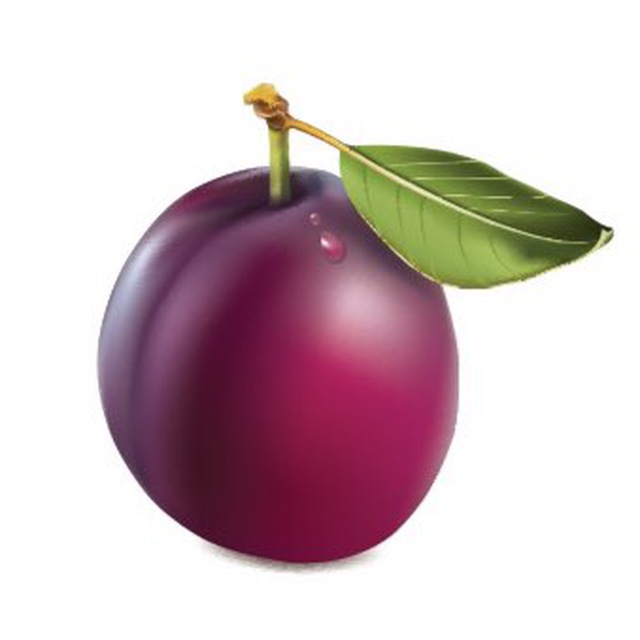 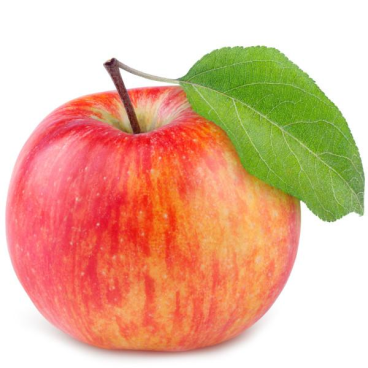 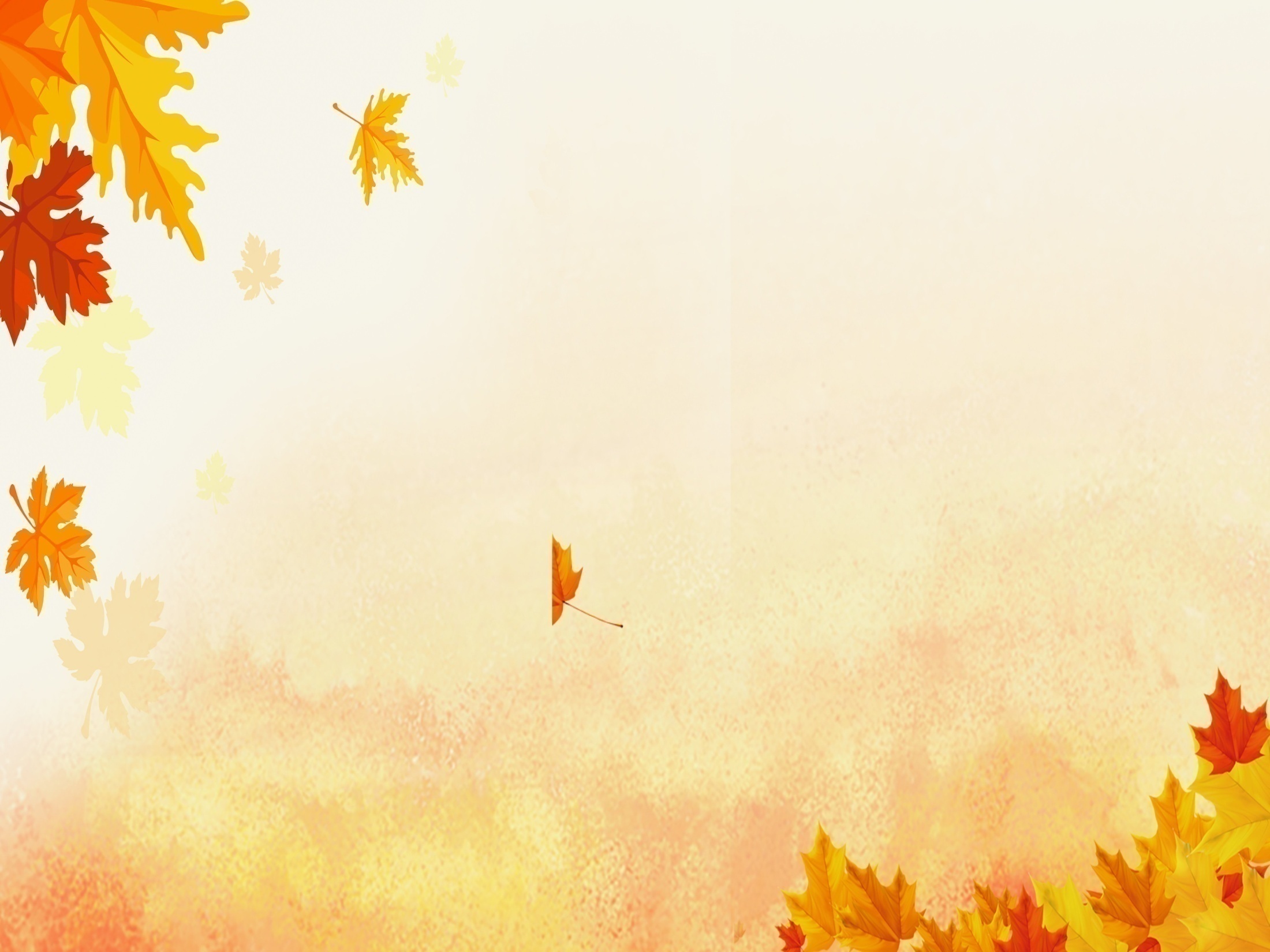 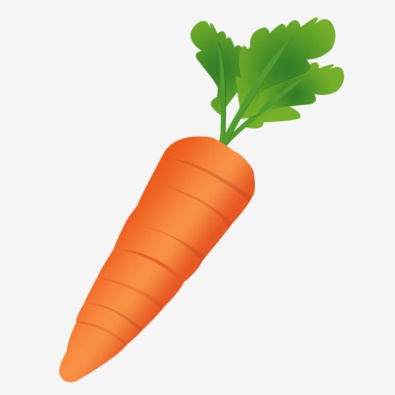 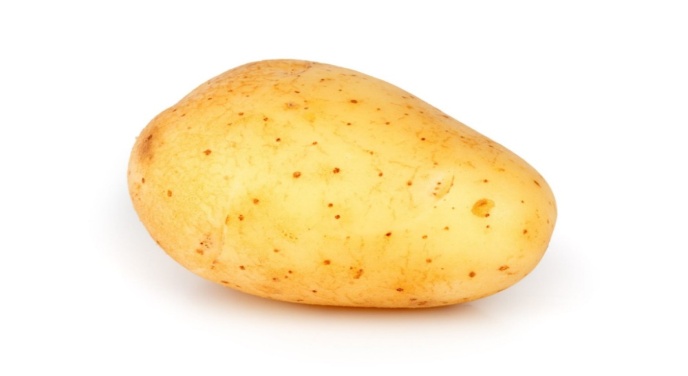 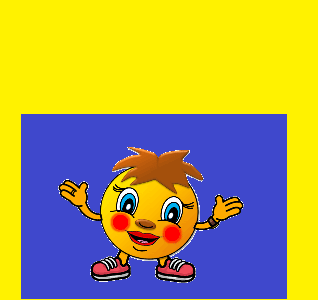 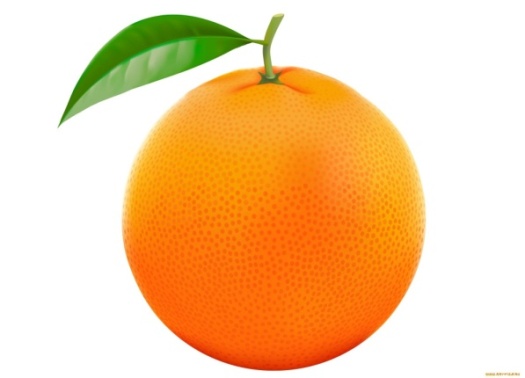 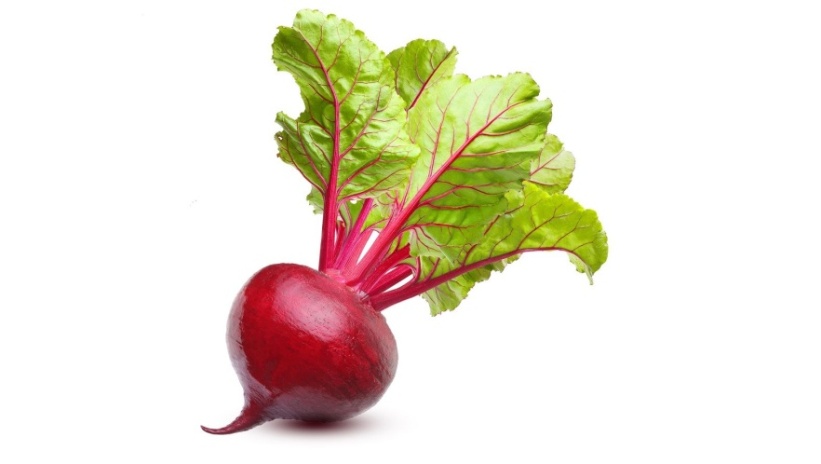 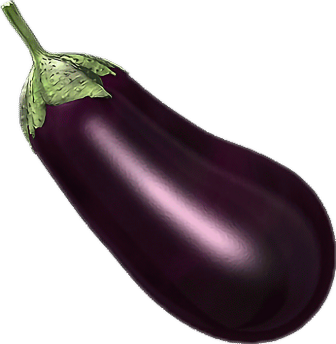 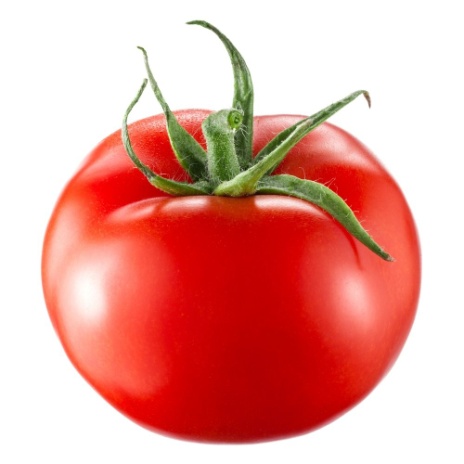 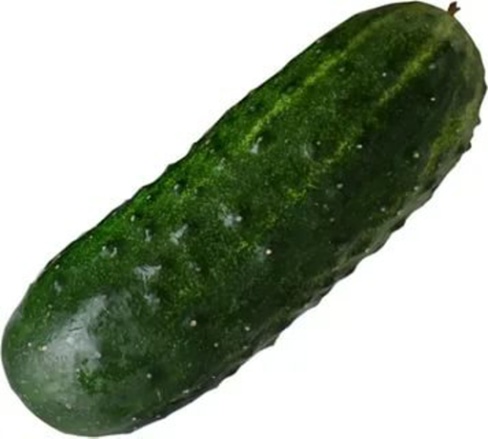 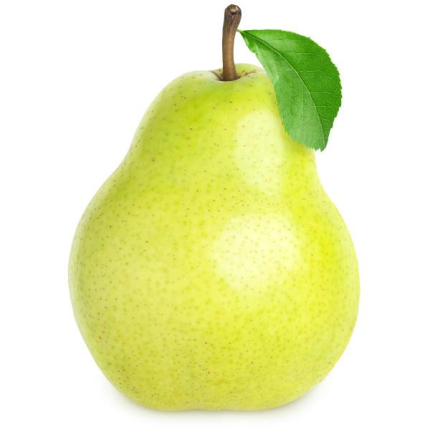 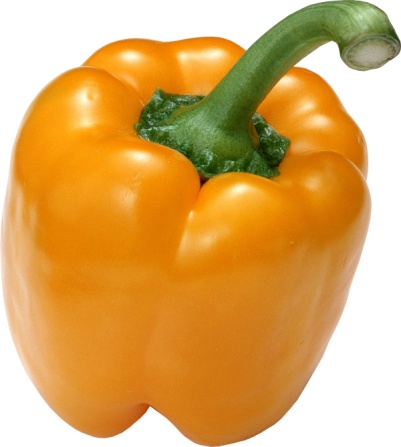 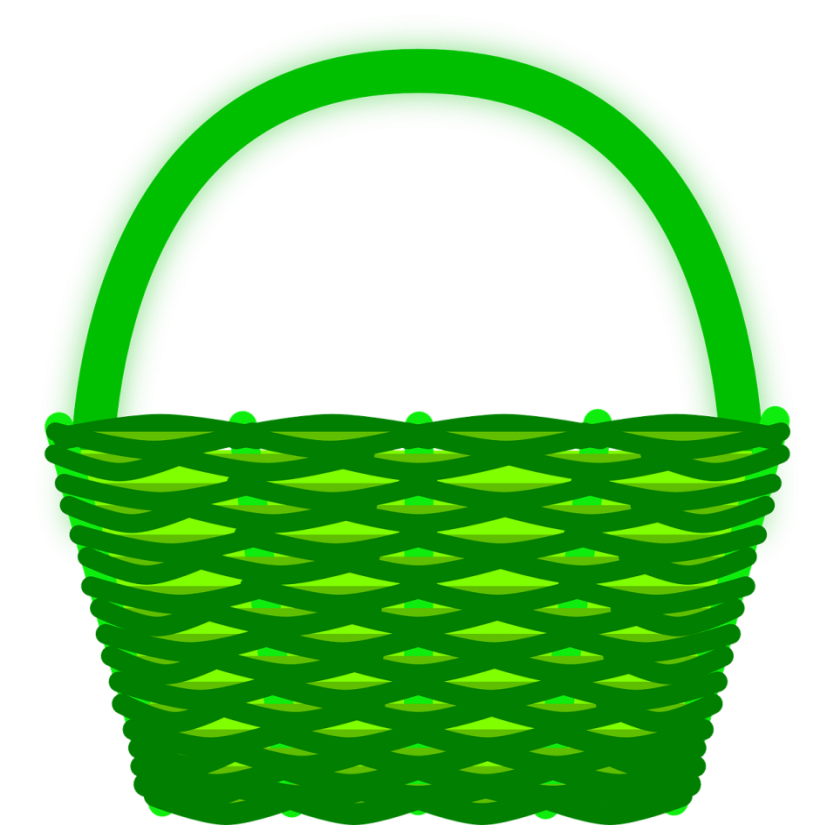 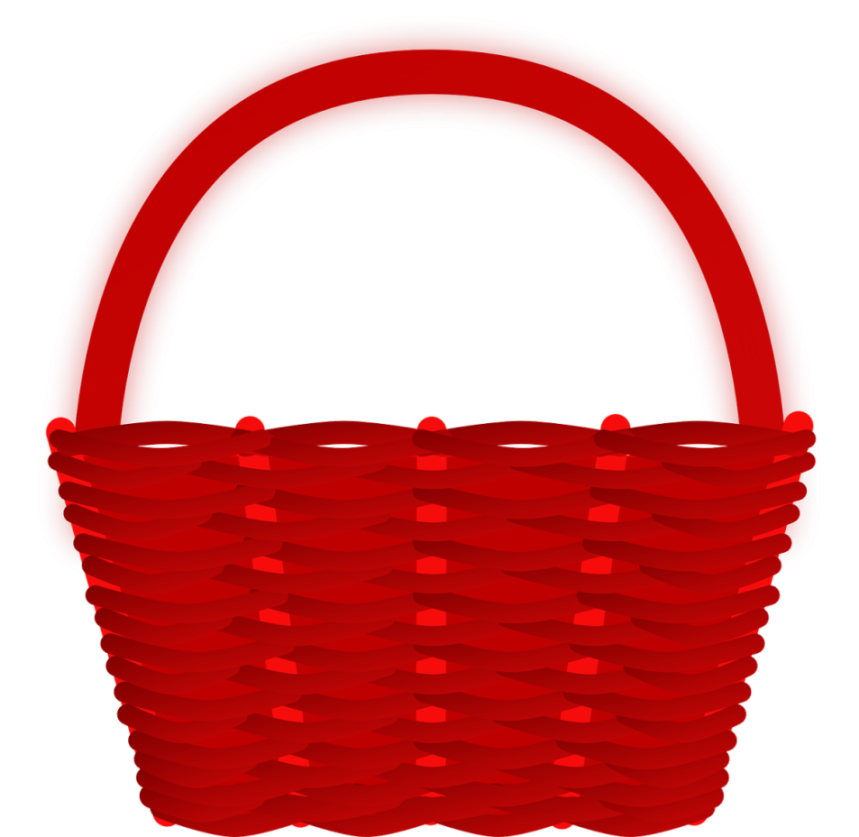 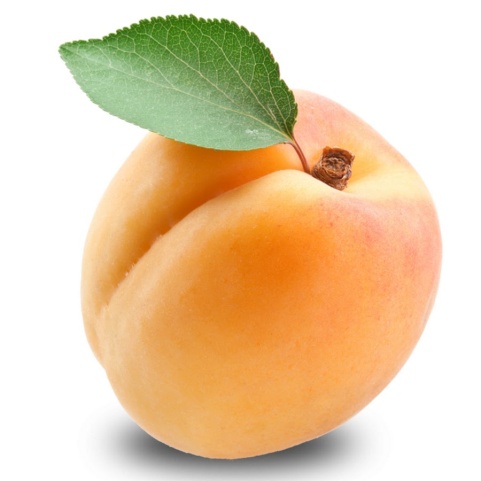 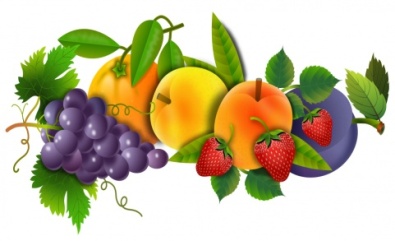 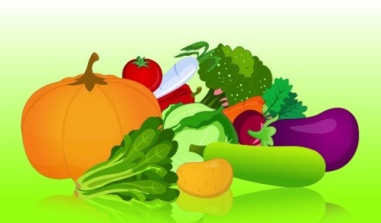 Цель: учить детей определять пространственное расположение предметов с помощью предлога «В», а также воспринимать, выделять и употреблять этот предлог в словосочетаниях и предложениях.
Обогащать и активизировать словарь.
 Закреплять знания основных характеристик овощей и фруктов (цвет, форма, вкус, что можно приготовить).
Учить  образовывать относительные прилагательные, существительные с уменьшительно-ласкательным суффиксом.
 Развивать связную речь.
Развивать мышление, память, внимание.
 Воспитывать умение слушать ответы товарищей.
НАШИ ЗАНЯТИЯ
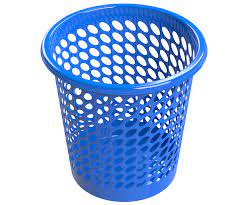 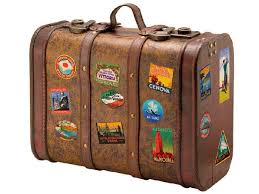 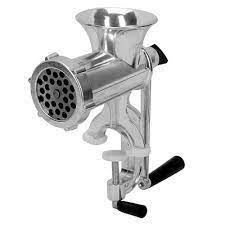 ВСЁ ПРИГОДИТСЯ В ДАЛЬНЕЙШЕМ
ИНФОРМАЦИЮ
 ПЕРЕРАБОТАЮ
ВСЁ ВЫБРОШУ
СПАСИБО ЗА ВНИМАНИЕ!
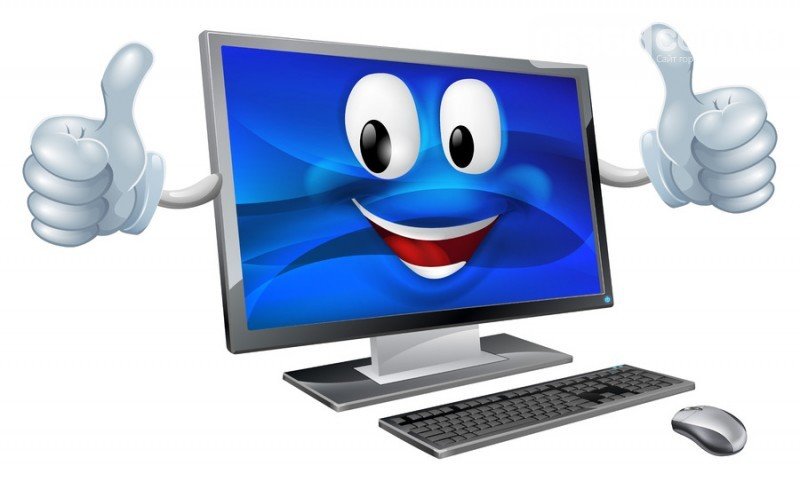